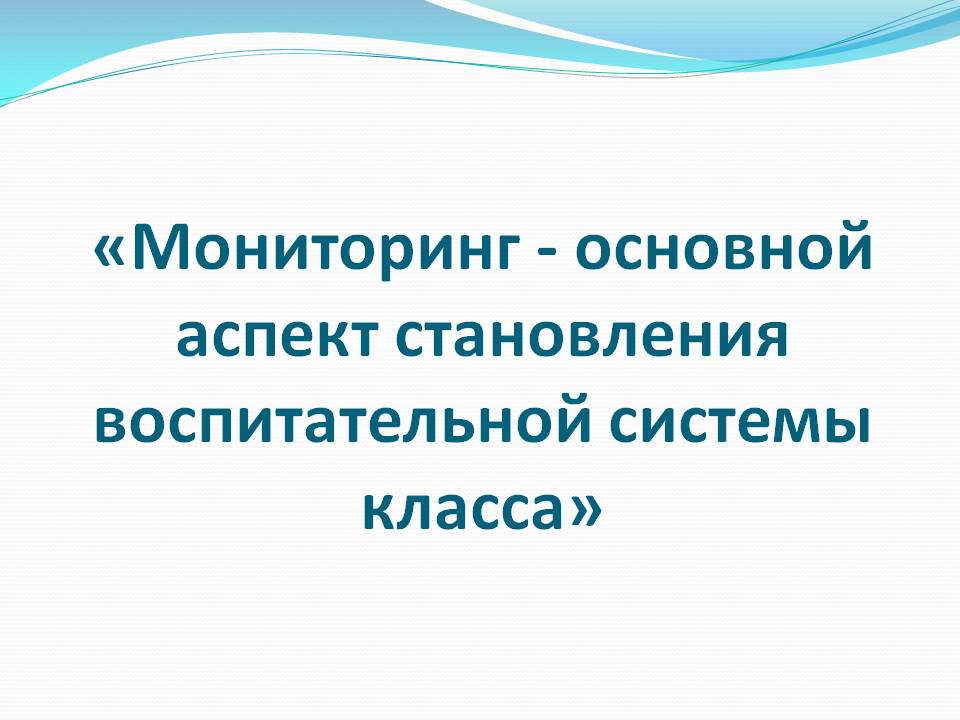 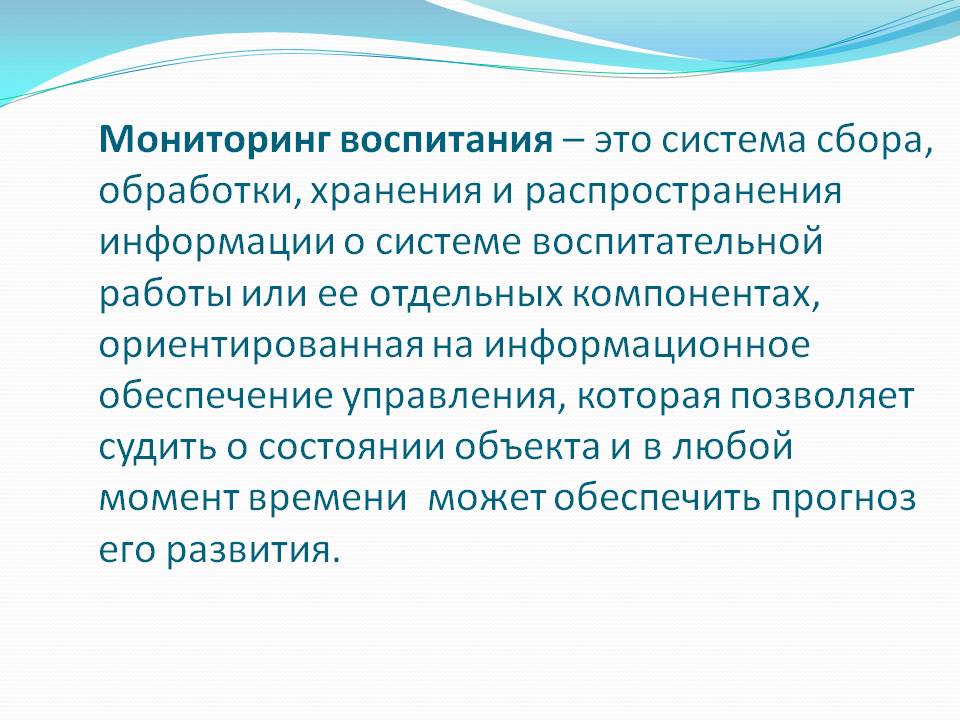 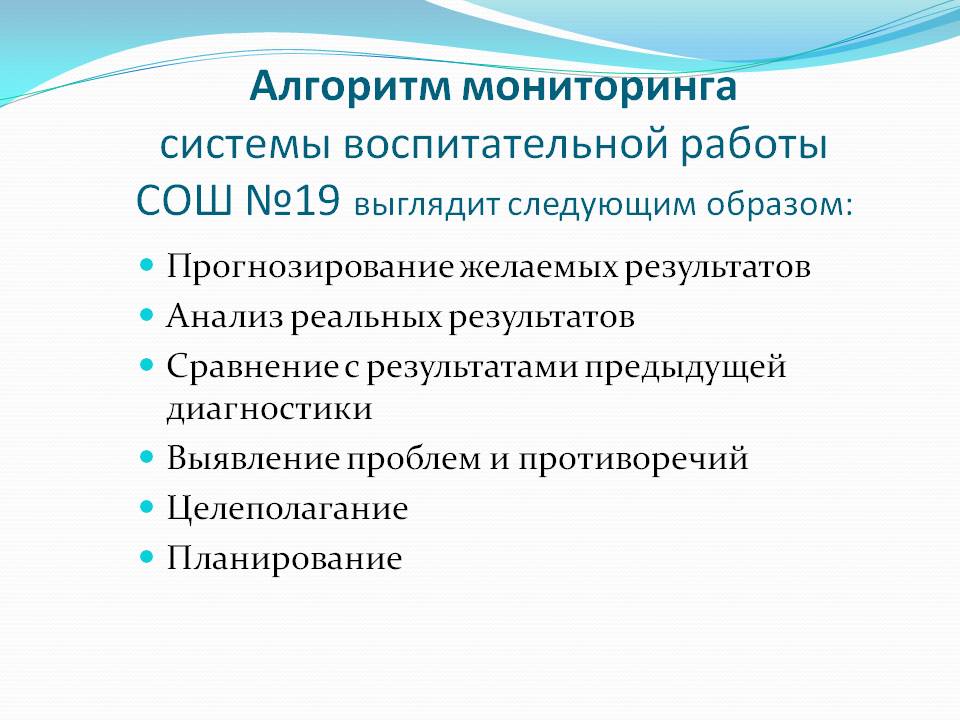 898
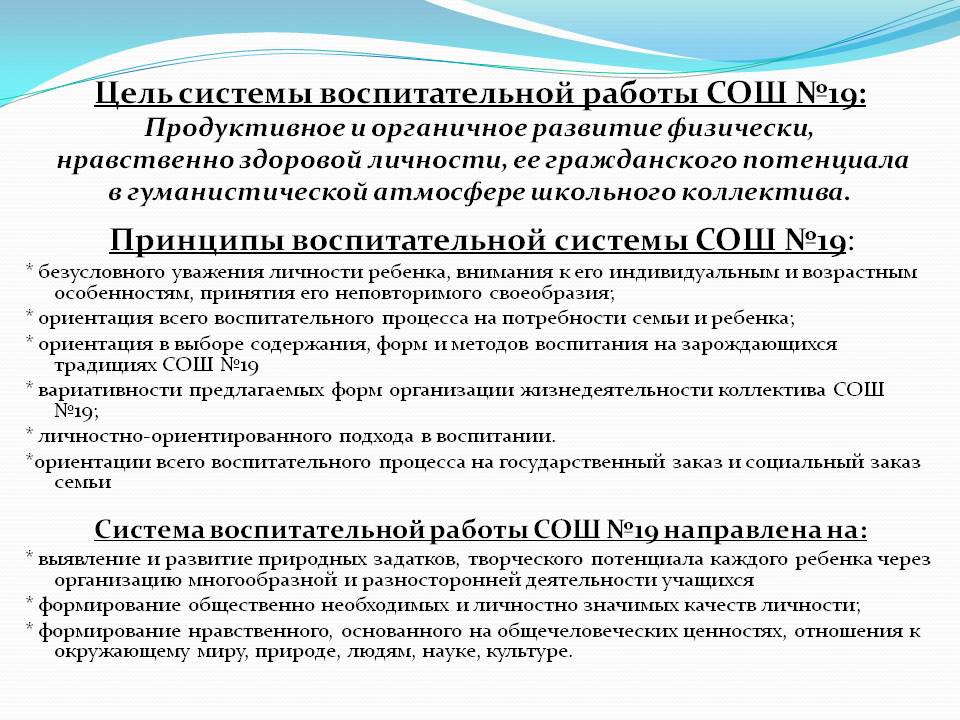 СОШ № 898
СОШ № 898
СОШ № 898
898
СОШ № 898
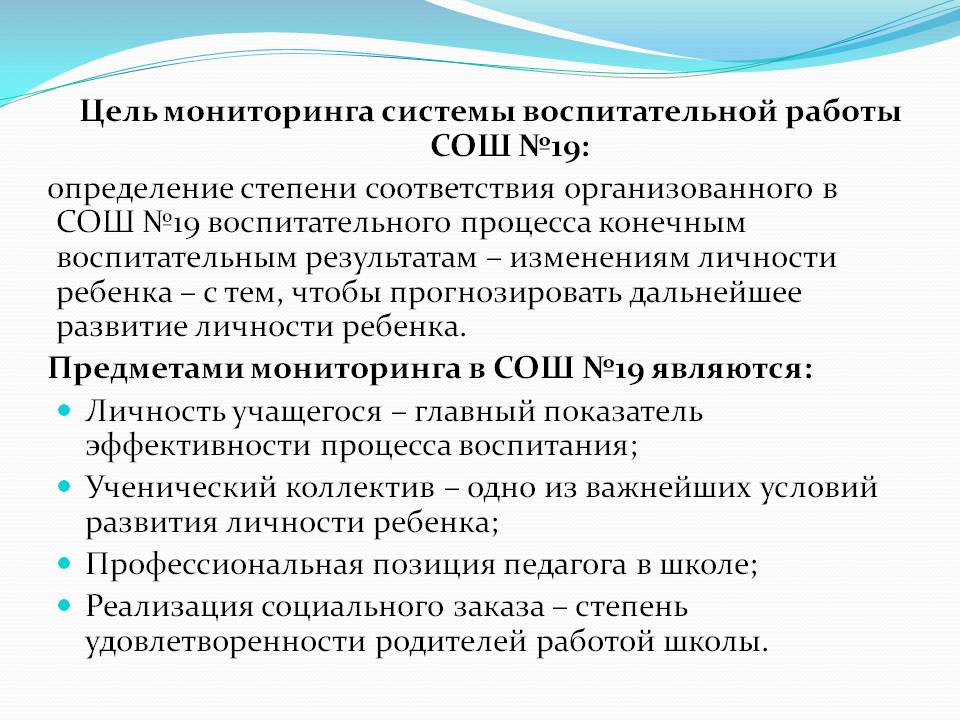 № 898:
СОШ № 898
СОШ № 898
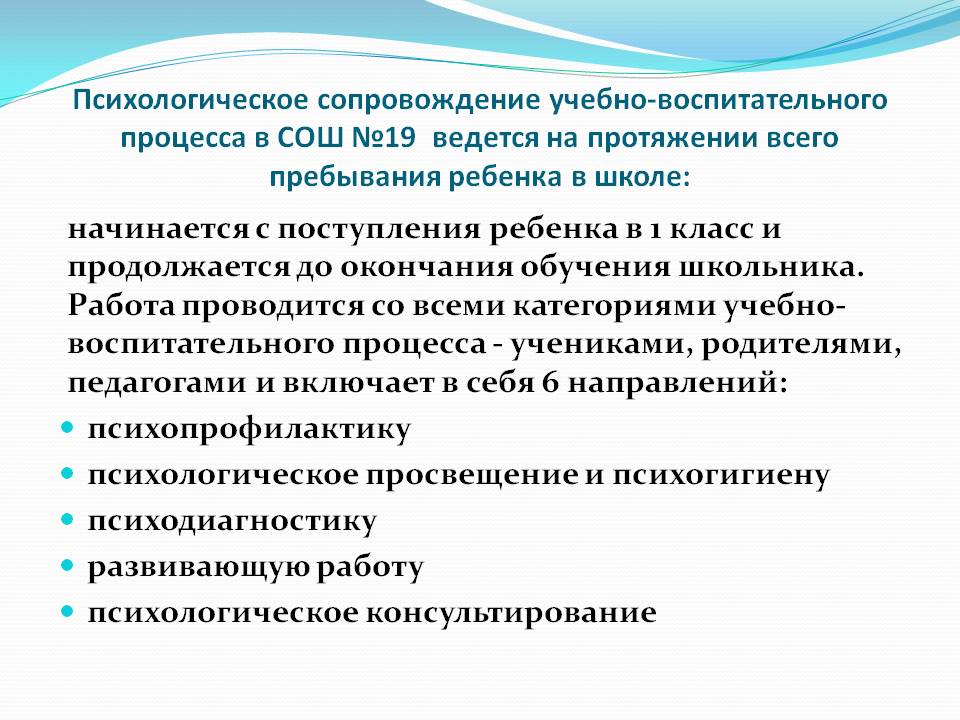 СОШ № 898
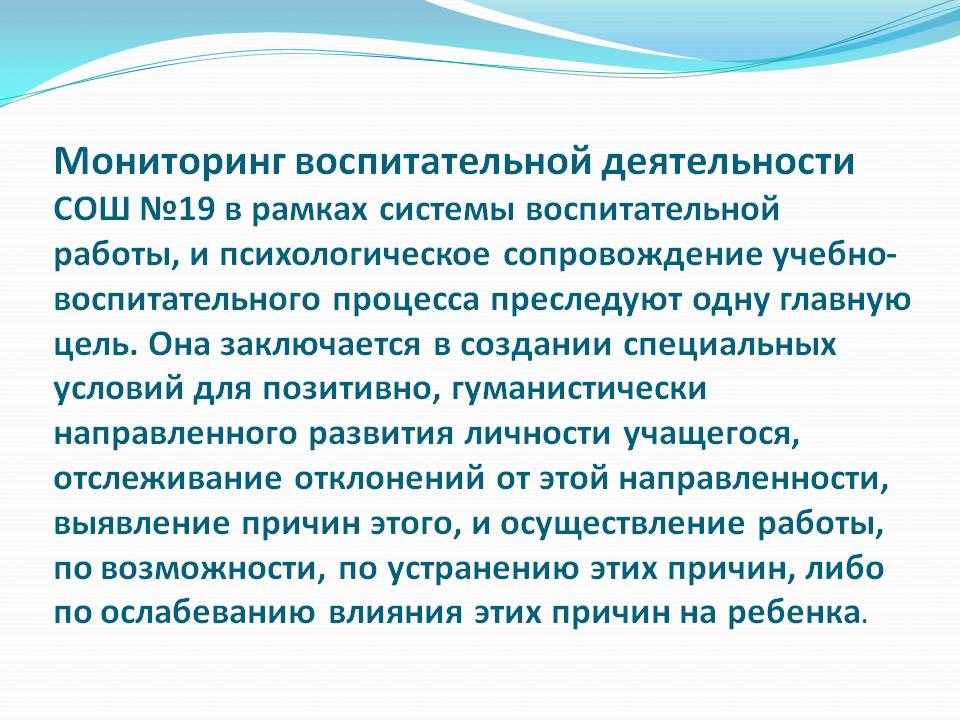 № 898
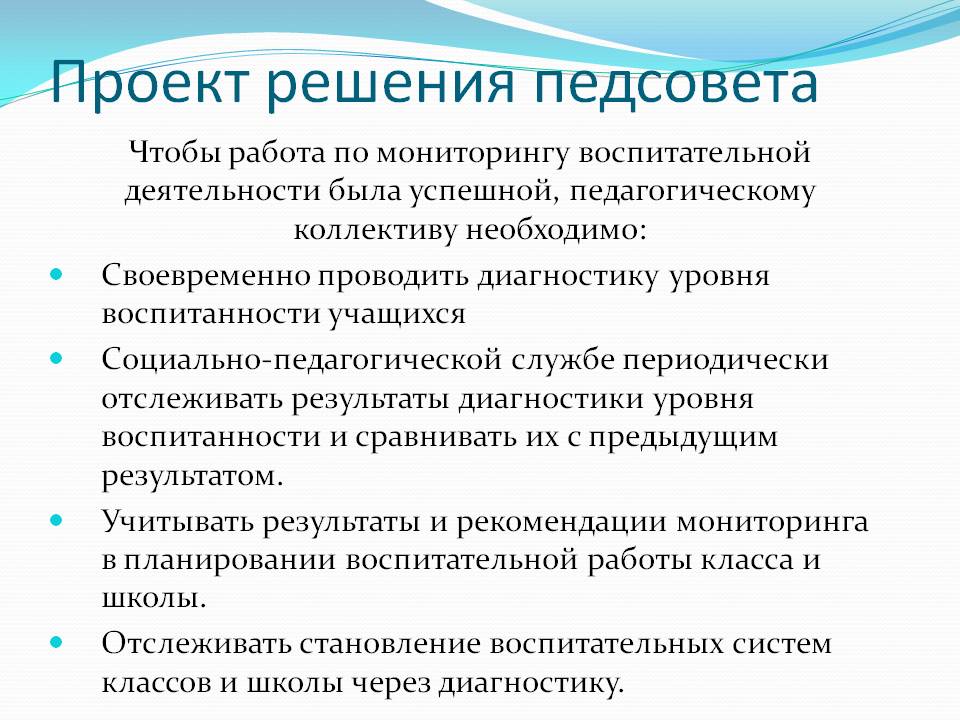 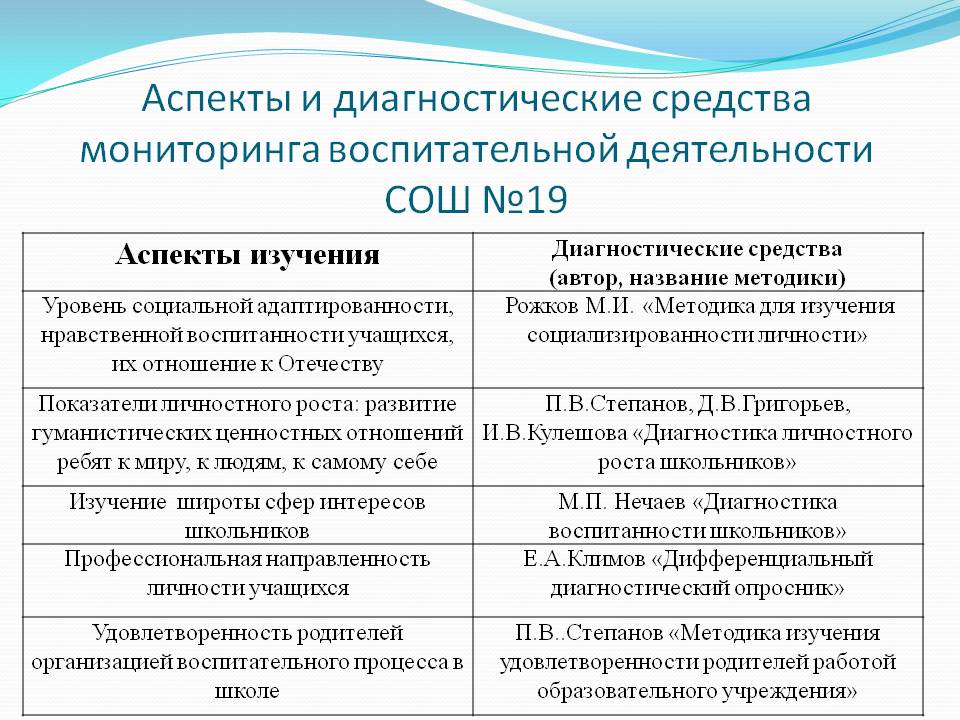